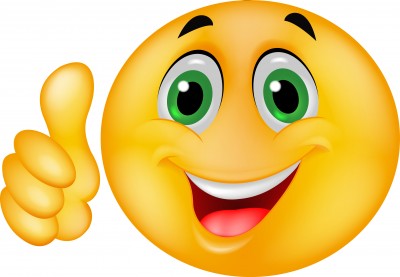 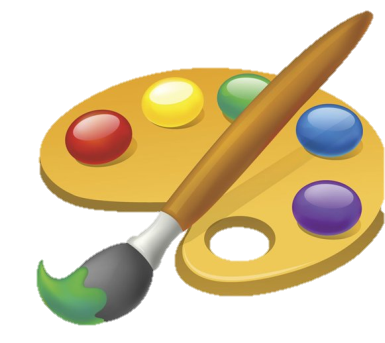 7  класс
1
Графический редактор.Paint
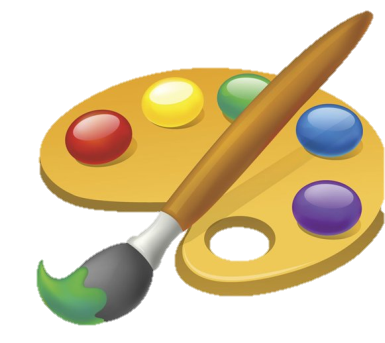 7  класс
2
29 января  Графический редактор
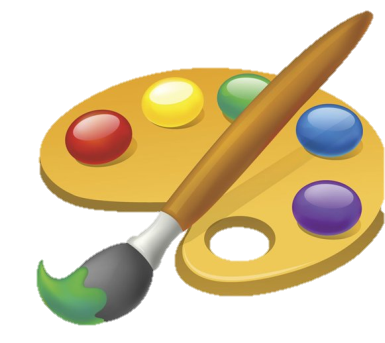 7  класс
3
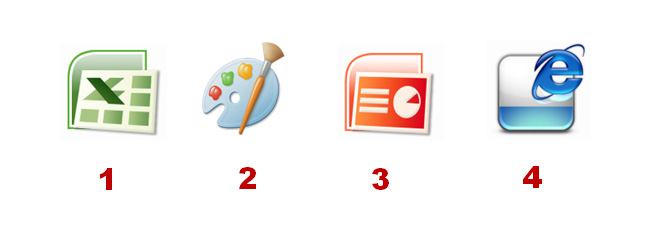 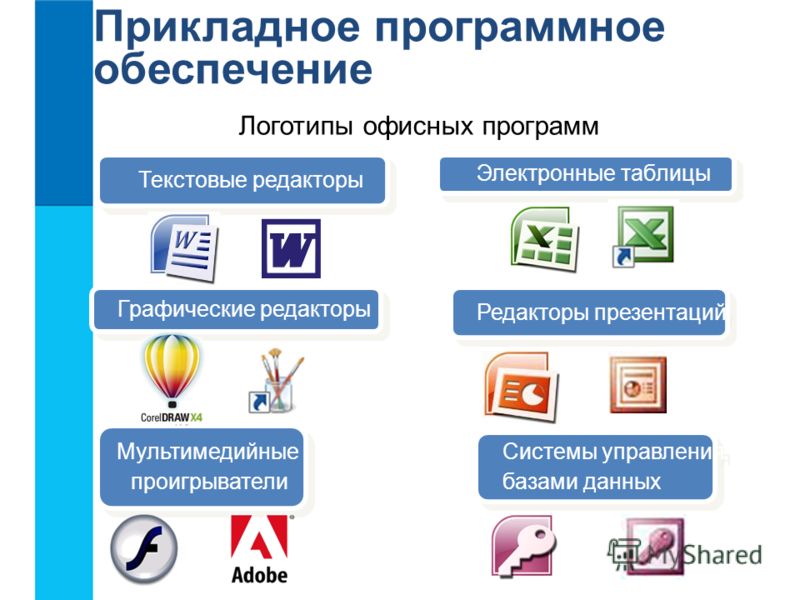 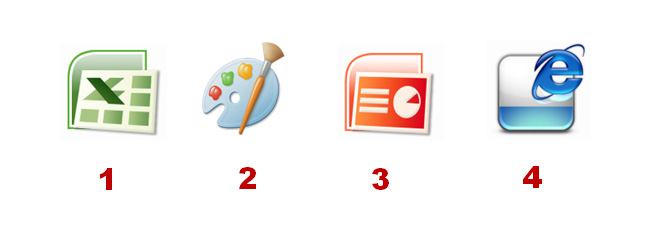 4
Графический
 редактор
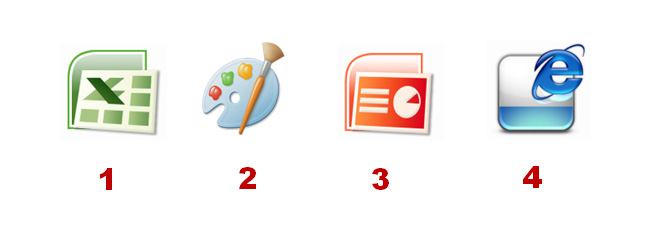 5
Графический редактор  PAINT – компьютерная программа, позволяющая создавать и редактировать изображения.
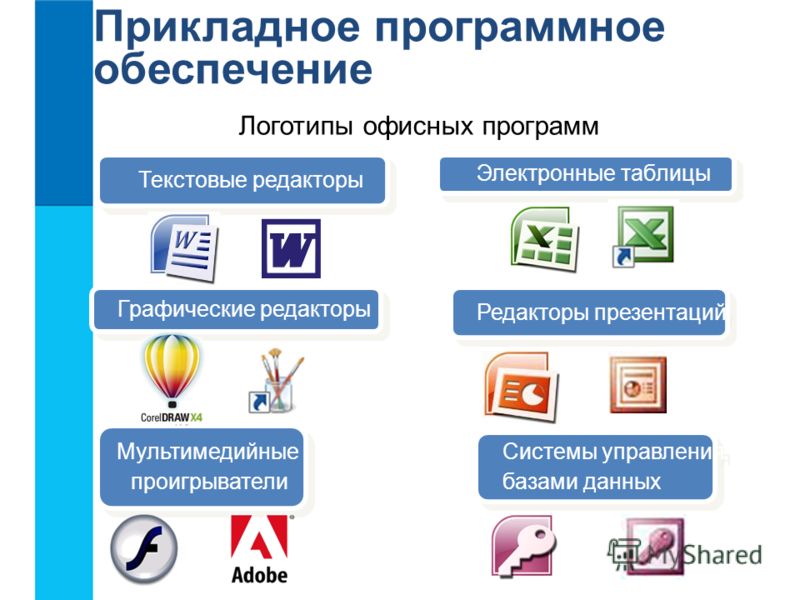 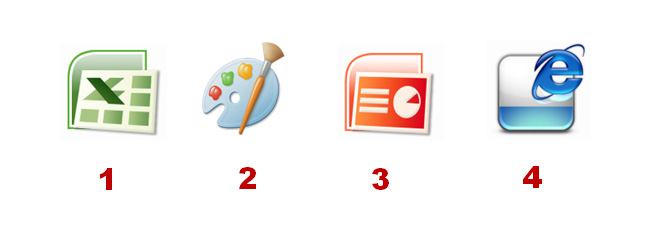 6
Компьютерная графика
?
?
?
7
Компьютерная графика
растровая
векторная
фрактальная
8
Растровые форматы
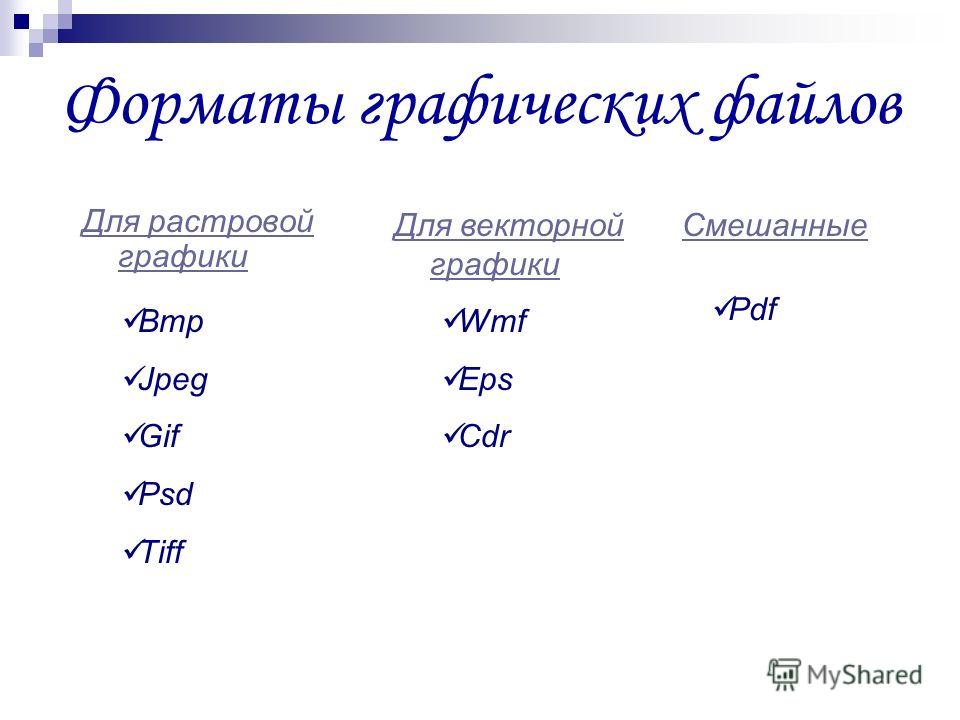 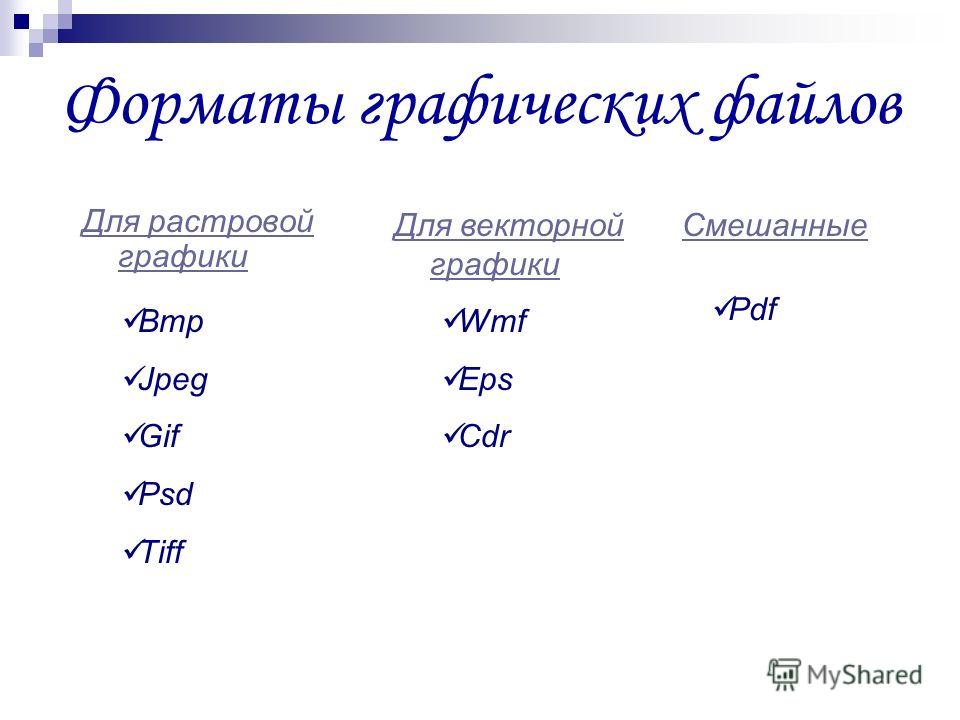 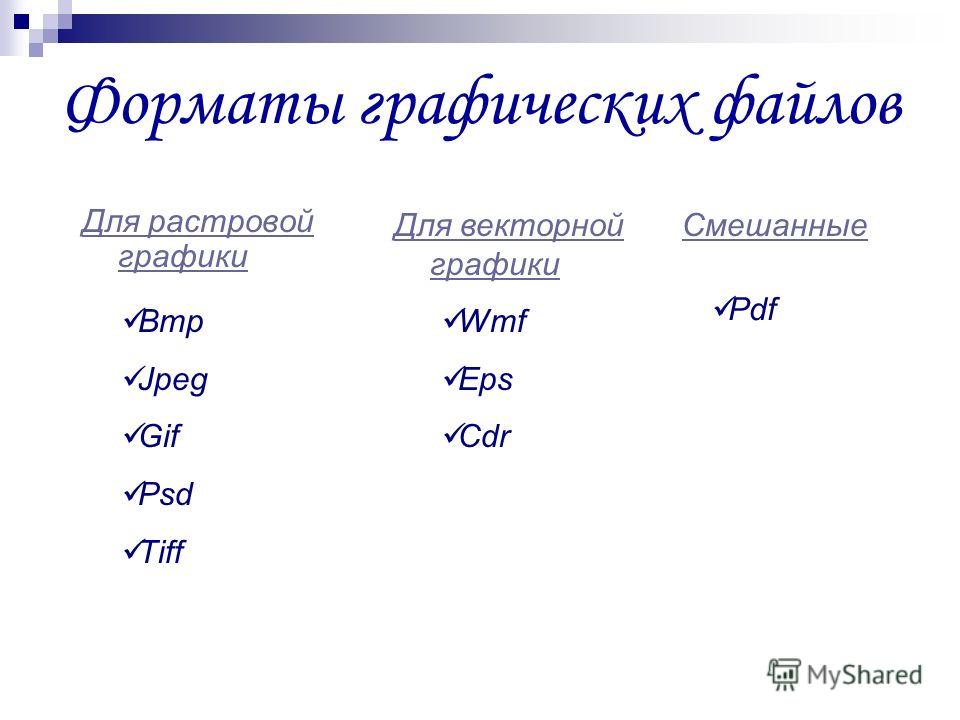 9
Инструменты графического редактора Paint
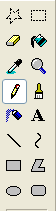 10
Инструменты графического редактора Paint
Выделение прямоугольного элемента рисунка (блок)
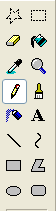 Выделение произвольной области
Ластик
Заливка
Выбор текущего цвета
Изменение масштаба рисунка
Карандаш
Кисть
Надпись
Распылитель
Прямая
Кривая
Замкнутая ломанная
Прямоугольник
Эллипс
Прямоугольник с округлыми углами
11
Функции графического редактора Paint
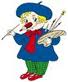 12
Функции графического редактора Paint:
создание изображений
редактирование изображений
применять для рисования различные цвета и кисти (т.е. использовать линии различной ширины и конфигурации)
перемещать фрагмент рисунка по экрану
“склеивать” один рисунок с другим
увеличивать фрагмент рисунка для того, чтобы прорисовать мелкие детали
добавлять к рисункам текст
13
Лента
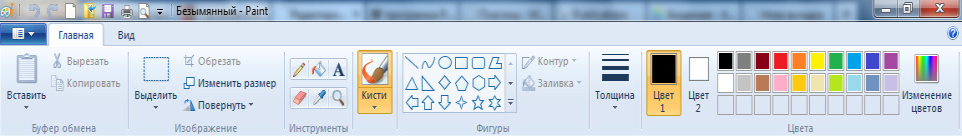 Автофигуры
Буфер обмена
Инструменты
Палитра
Работа с изображениями
Рабочее поле
14
Повторение пройденного материала
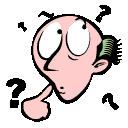 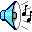 15
Ответы:
Вариант -1     Вариант -2
-  a
-  б
-  с
-  а
-  с
-  с
-  д
-  с
-  б
-  б
16
Шкала оценок
5 верных ответов – «5»
4 верных ответа – «4»
3 верных ответа – «3»
2 – 1 верных ответа – «2»
17
Практическая работа №1
Собери «пазл»
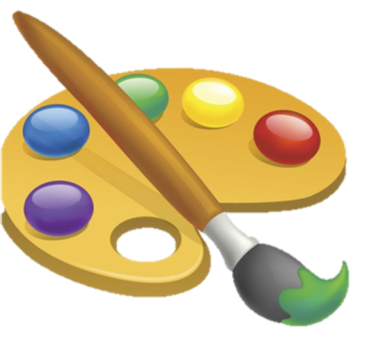 18
Техника безопасности
Сидите прямо.
Вам должно быть удобно. Но это не значит, что надо подгибать ноги под себя или класть ногу на ногу, сутулиться. Этого делать НЕЛЬЗЯ!
Расстояние между монитором и глазами должно быть 45-75 см.
Не забывайте моргать, при моргании глаз омывается слёзной жидкостью и не пересыхает, а пересыхание глаза вредит зрению.
Каждый час работы за компьютером делайте перерыв на 15-20 минут.
19
Практическая работа №1.
Собери «пазл»
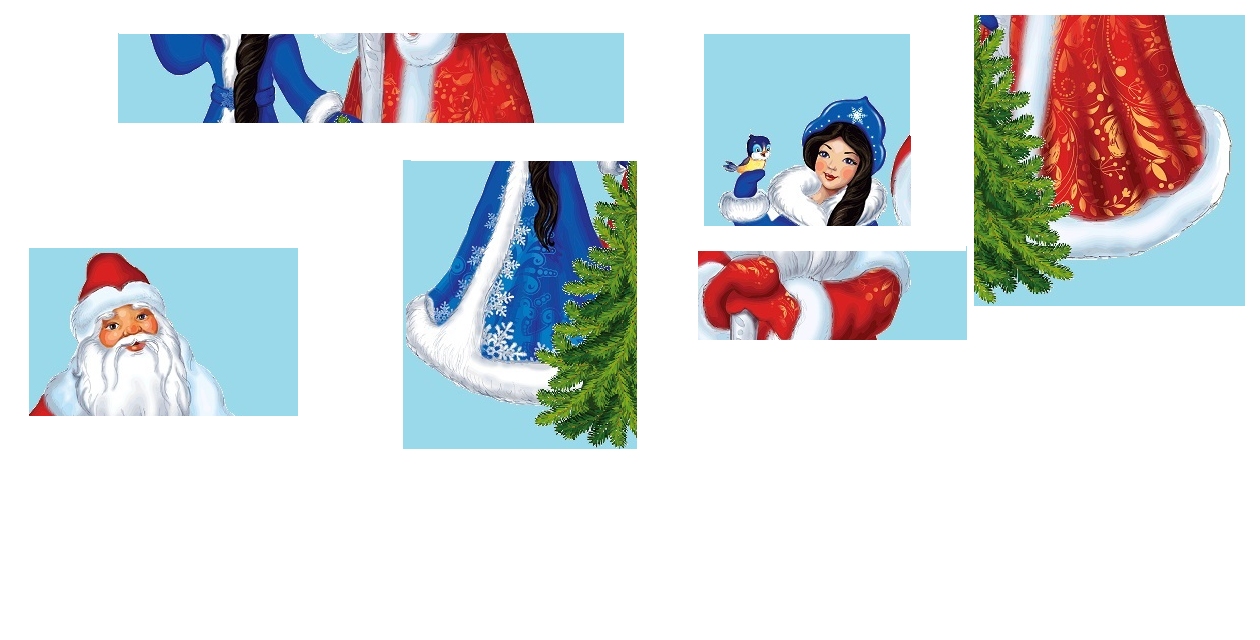 20
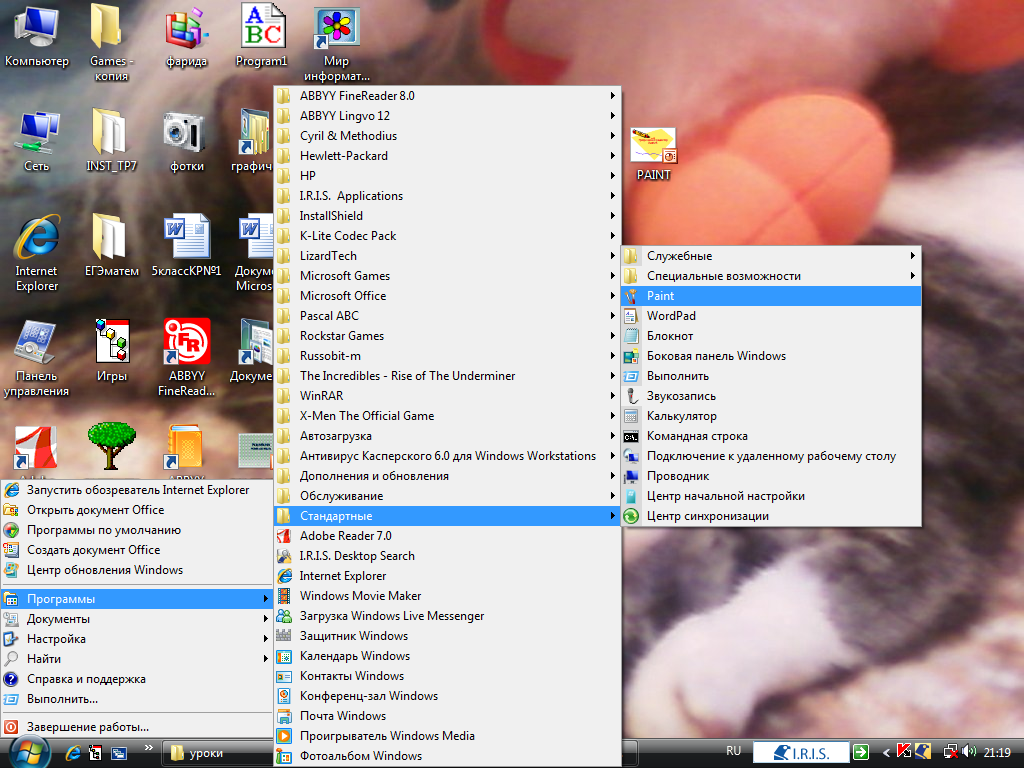 Пуск 
Программы
Стандартные
Paint
21
Практическая работа №1.
Собери «пазл»
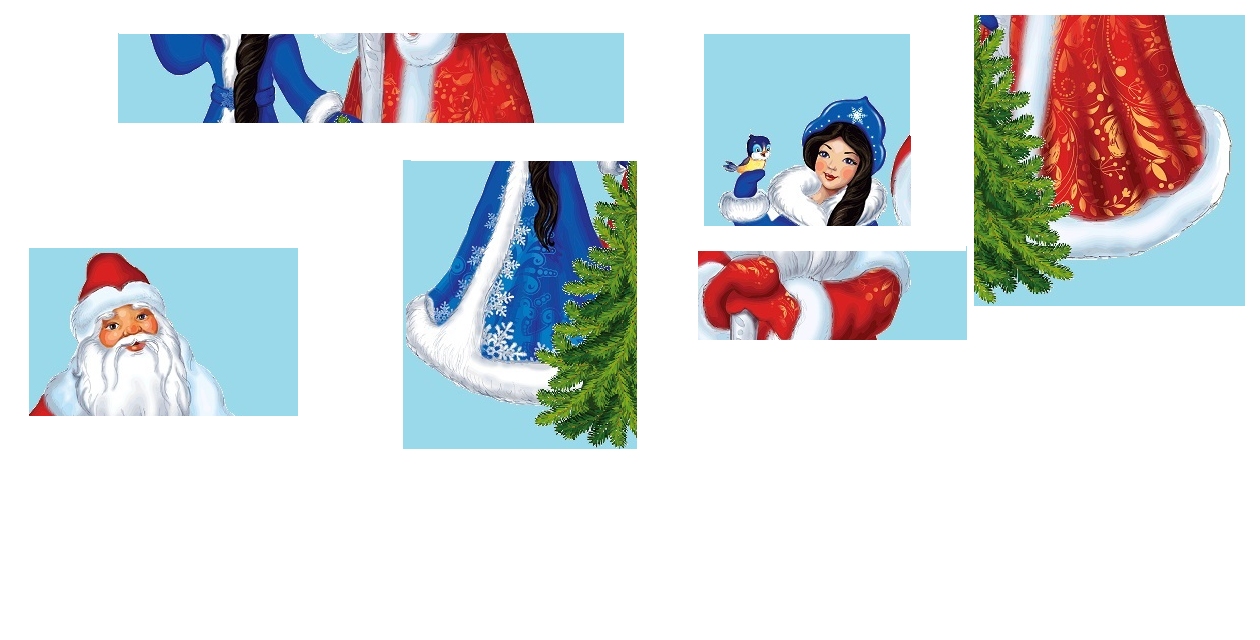 22
Практическая работа №1.
Собери «пазл»
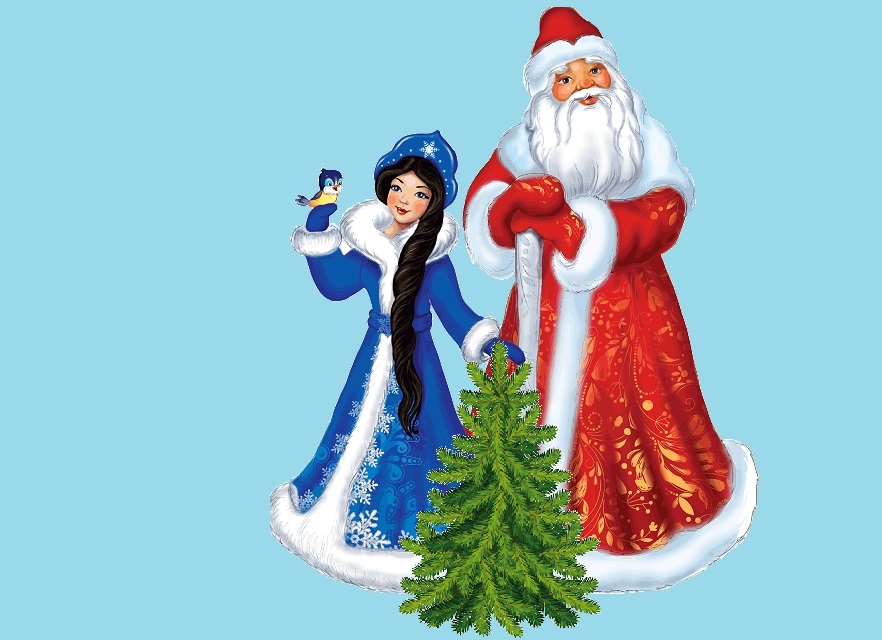 23
Практическая работа №2.
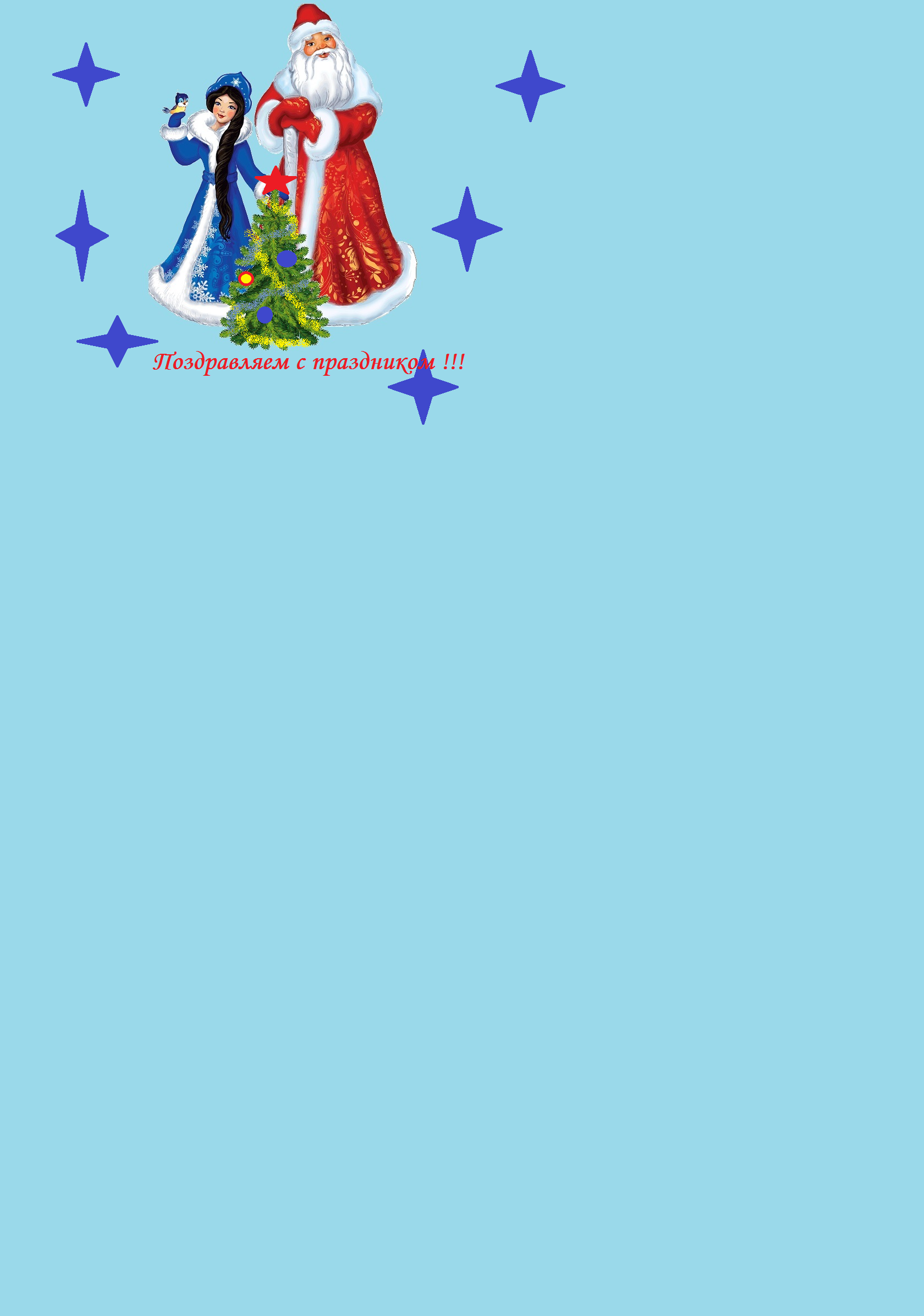 24
Упражнения для глаз
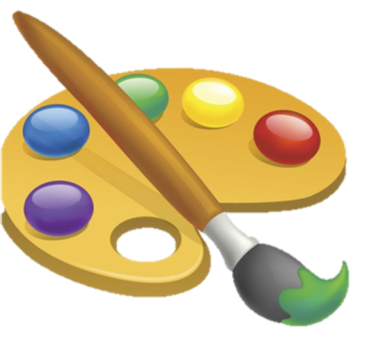 25
Электронная   физминутка
Вам пришло письмо
26
Выполни гимнастику для глаз по схеме:
27
28
Творческая  работа
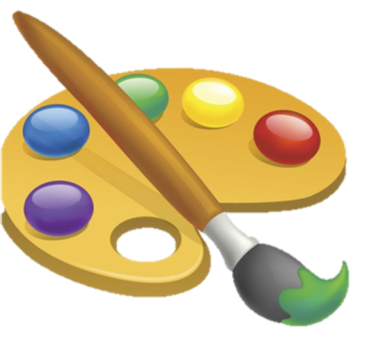 29
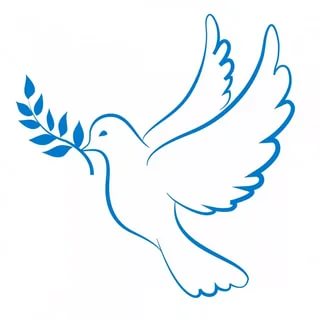 Творческая  работа
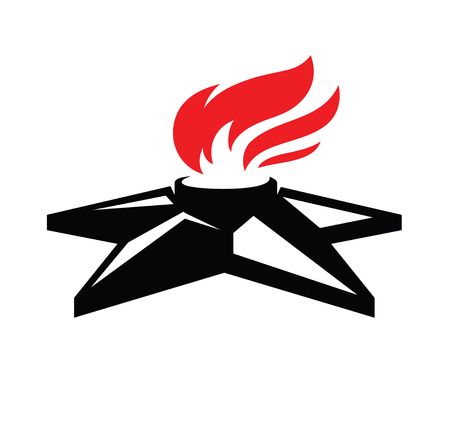 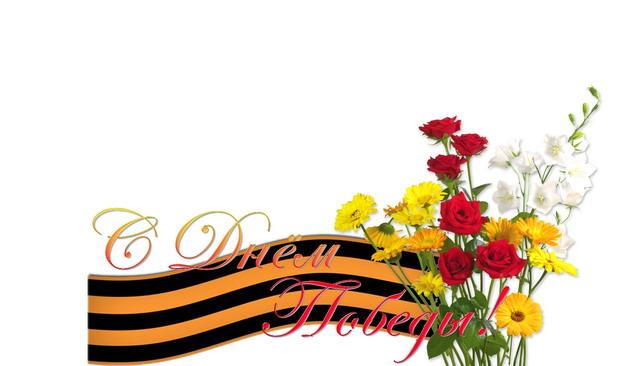 30
Домашнее задание:3.1-3.3 повторитьвыполнить рисунок к любой сказке (на компьютере).
§
31
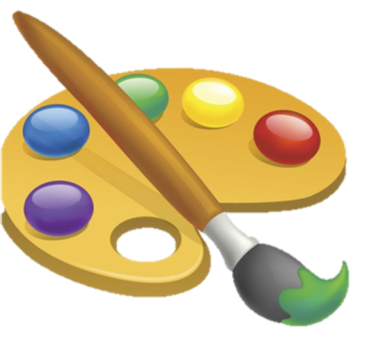 32